CS 5 Black Meets Artificial Intelligence!
Just to be clear, I represent the intelligence!
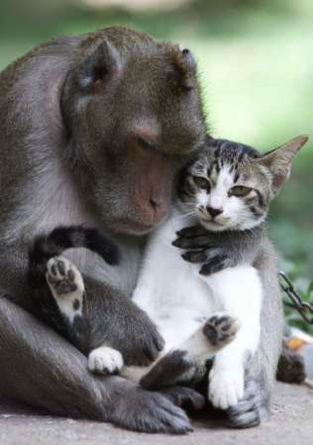 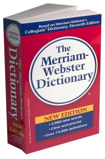 A short aside on Dictionaries…
>>> D = {}  # initialize empty dictionary
>>> D[“spam”] = 42
>>> D[“spam”]
42
>>> D[“cat”] = “a very clever animal”
>>> D[“cat”]
“a very clever animal”
>>> “cat” in D
True
>>> D
{ “cat” : “a very clever animal”,
  “spam”: 42
}
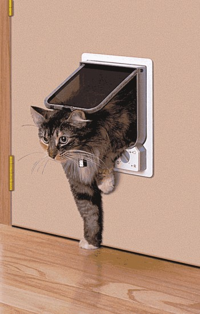 Look, I  has key!
Keys must be immutable…
Strings,  numbers, tuples are OK
Lists are not!
>>> D = {}
>>> D[("I", "like")] = ["spam", "pizza", "spam", ”cake", "spam"]
Key type must be immutable
Value type can be anything!
Look!  I’m mutable!  (Cats are so clever.)
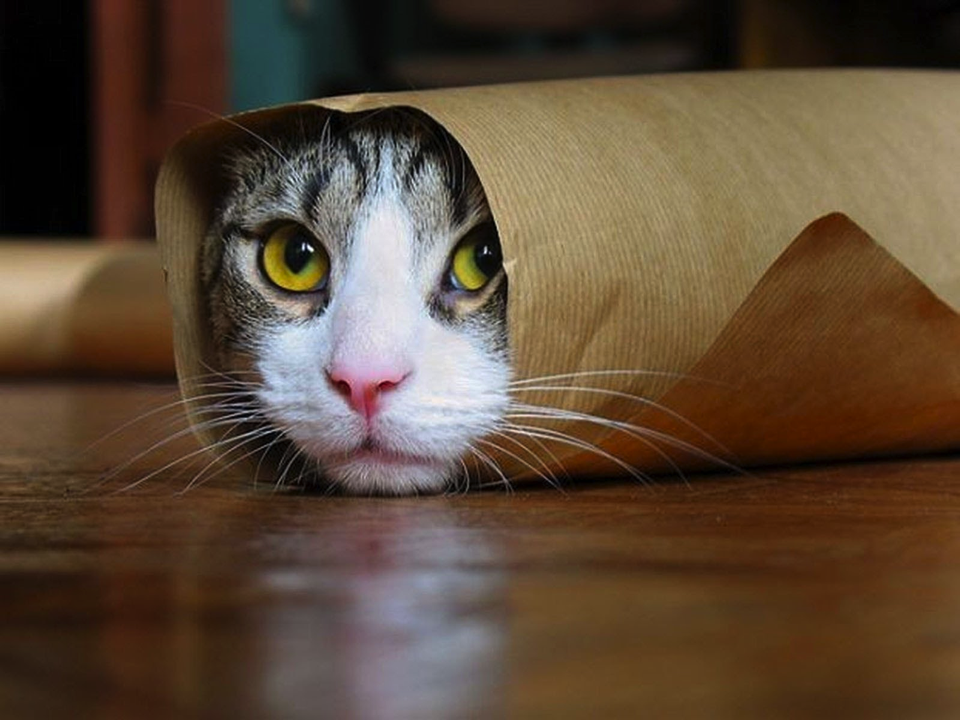 Reverse Translation
TtoE = {"dude!":"hello", "later":"goodbye", "stoked":"happy”, "ciao":"goodbye"}
>>> EtoT = reverse(TtoE)
>>> EtoT 
{'hello': 'dude!', 'goodbye': 'ciao or later', 'happy': 'stoked'}
>>> EtoT[“goodbye”]
'ciao or later’
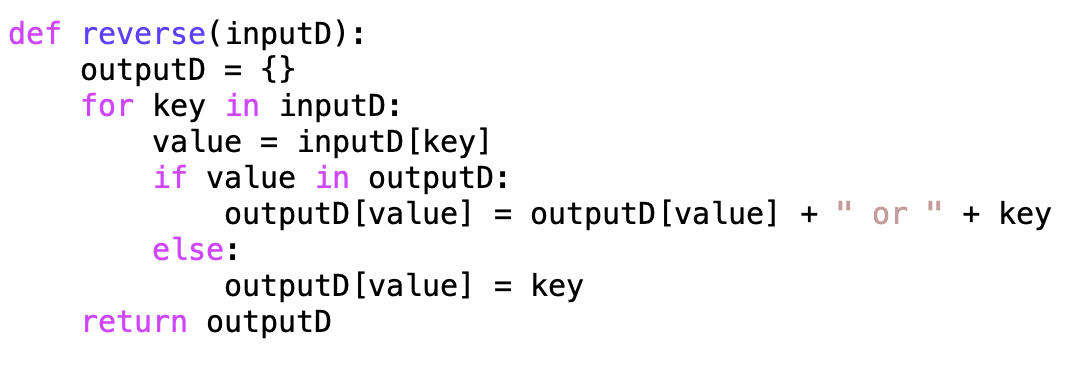 Reverse Translation
TtoE = {"dude!":"hello", "later":"goodbye", "stoked":"happy”, "ciao":"goodbye"}
>>> EtoT = reverse(TtoE)
>>> EtoT 
{'hello': 'dude!', 'goodbye': 'ciao or later', 'happy': 'stoked'}
>>> EtoT[“goodbye”]
'ciao or later’
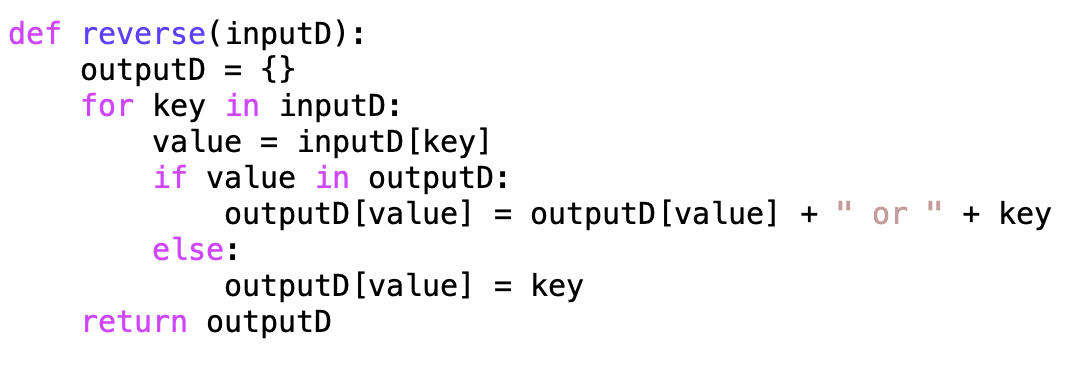 Markov text generation(WMSCI 2005)
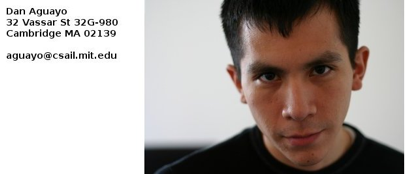 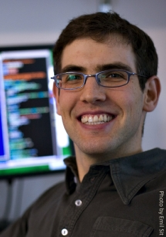 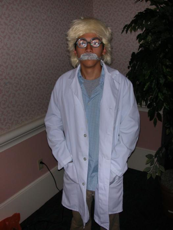 Dan Aguayo
Max Krohn
Jeremy Stribling
Demo!
[Speaker Notes: WMSCI Story 2005
Show the website
Show the movie]
>>> markov(‘cs5greenbook’, 1, 500)
We've consulted with very clear syntax. This chapter to major computational ideas that you a computer scientist is to experiment! It will tell you could do any of biology. Simply put, computing is 2. Consider, for phylogenetics the use of finding the url. The best way that Python will tell you to learn to be infectious.
Markov Text Generation
To be, or not to be, that is the question:
Whether 'tis nobler in the mind to suffer
The slings and arrows of outrageous fortune,
Or to take Arms against a Sea of troubles,
And by opposing end them: to die, to sleep
No more; and by a sleep, to say we end…
Dictionary = {

(“in”,) : [“the”, “thy”, “thy”],

(“ the”,) : [“heartache”, “rub”, 
                  “pangs”, …]

}
Markov learning algorithm
Markov model
(a dictionary)
Training file
How it works…(k = 2 in this example)
>>> test = "A B C. A B B!  D A A?”

>>> wordList = test.split() 
>>> wordList
['A', 'B', 'C.', 'A', 'B', 'B!', 'D', 'A', 'A?']

>>> dollarify(wordList, 2)
['$', '$', 'A', 'B', 'C.', 
'$', '$', 'A', 'B', 'B!', 
'$', '$', 'D', 'A', 'A?']
test = "A B C. A B B!  D A A?”

wordList =
['$', '$', 'A', 'B', 'C.', '$', '$', 'A', 'B', 'B!', '$', '$', 'D', 'A', 'A?']
mm2 = markov_model(wordList, 2)
{
('D', 'A'): ['A?'], 
('$', 'D'): ['A'], 
('A', 'B'): ['C.', 'B!'], 
('$', 'A'): ['B', 'B'], 
('$', '$'): ['A', 'A', 'D']
}
“I wonder about Trees” –Robert Frost
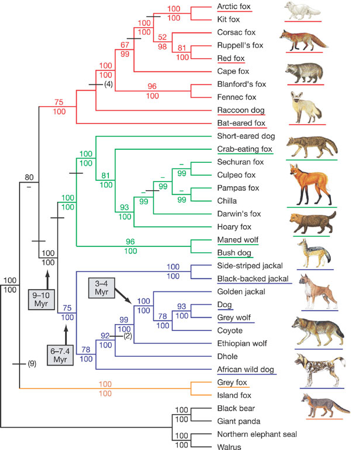 “We wonder about Robert Frost” - Trees
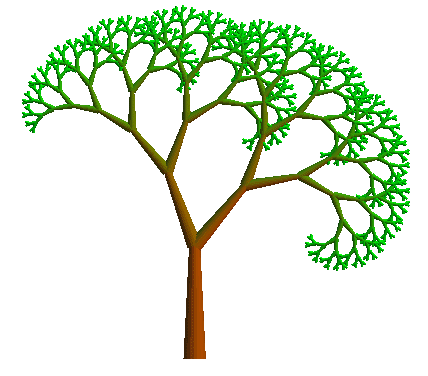 Phylogenetic Trees…
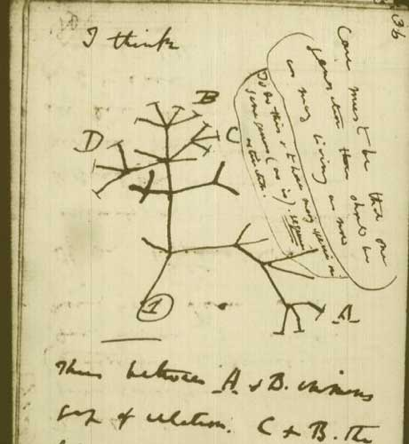 From Darwin’s notebooks, 1837
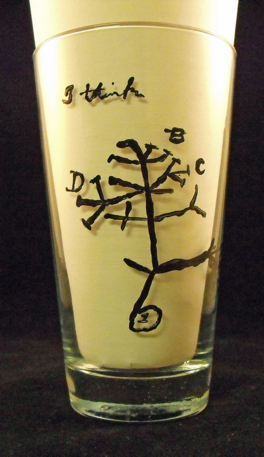 Really?
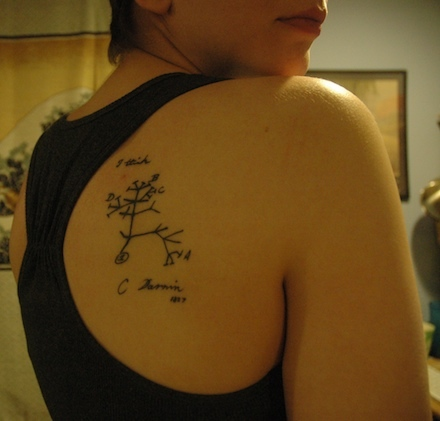 The only figure in On the Origin of Species by Natural Selection (Darwin, 1859)
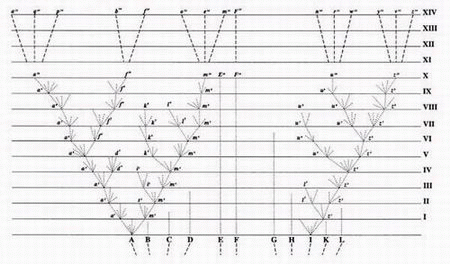 From the 6th edition (1872):  “The affinities of all the beings of the same class have sometimes been represented by a great tree. I believe this simile largely speaks the truth. The green and budding twigs may represent existing species; and those produced during former years may represent the long succession of extinct species.”
Trees and human evolution
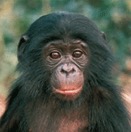 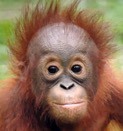 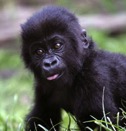 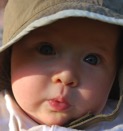 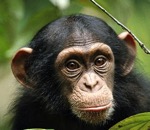 Common chimpanzee
Orangutan
Gorilla
Human
Bonobo
~3 MYA
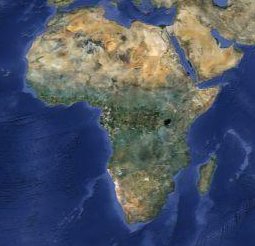 ~6 MYA
~7 MYA
~15 MYA
Phylogenetic Trees
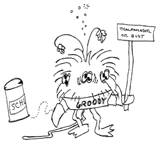 West Dorm Groody (“W”)
“Y”
East Dorm Groody (“E”)
“Z”
“X”
Linde Dorm Groody (“L”)
Case Groody (“C”)
These are called internal nodes
These are called leaf nodes or leaves or tips of the tree.
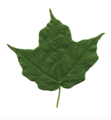 How do we represent this in Python?
[Speaker Notes: Show two things on board:
  1. (Root, subtree1, subtree2)
  2. Leaves look like this: (“L”,(),())]
West Dorm Groody (“W”)
“Y”
East Dorm Groody (“E”)
“Z”
“X”
Linde Dorm Groody (“L”)
A tree is either:
None   This is a built-in value in Python
(Root, Left, Right)
Case Groody (“C”)
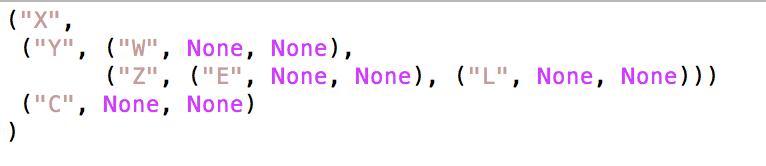 How many nodes are in this tree?
>>> nodeCount(Groodies)
7
West Dorm Groody (“W”)
“Y”
East Dorm Groody (“E”)
“Z”
“X”
Linde Dorm Groody (“L”)
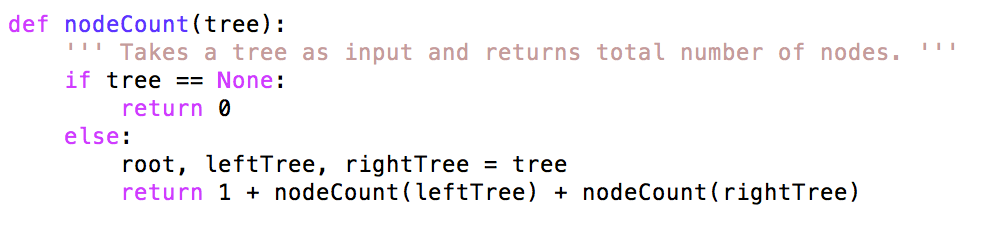 Case Groody (“C”)
It would be a shame to “leaf” out the base case!
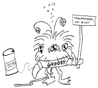 Is my favorite species in this tree?
>>> find("E", Groodies)
True
>>> find("Sontag", Groodies)
False
West Dorm Groody (“W”)
“Y”
East Dorm Groody (“E”)
“Z”
“X”
Linde Dorm Groody (“L”)
Case Groody (“C”)
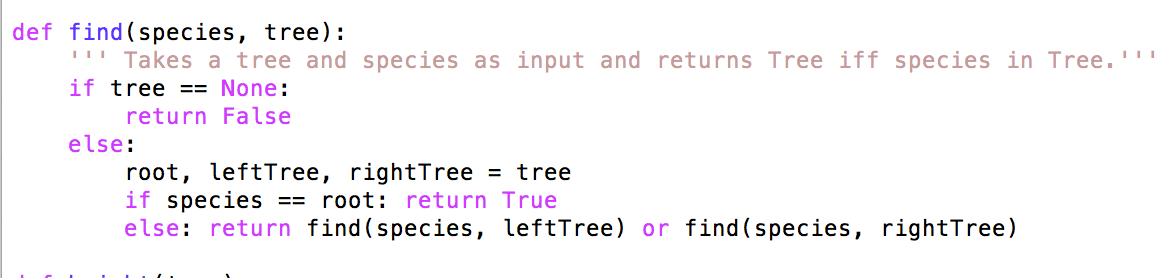 Is my favorite species in this tree?
>>> find("E", Groodies)
True
>>> find("Sontag", Groodies)
False
West Dorm Groody (“W”)
“Y”
East Dorm Groody (“E”)
“Z”
“X”
Linde Dorm Groody (“L”)
Case Groody (“C”)
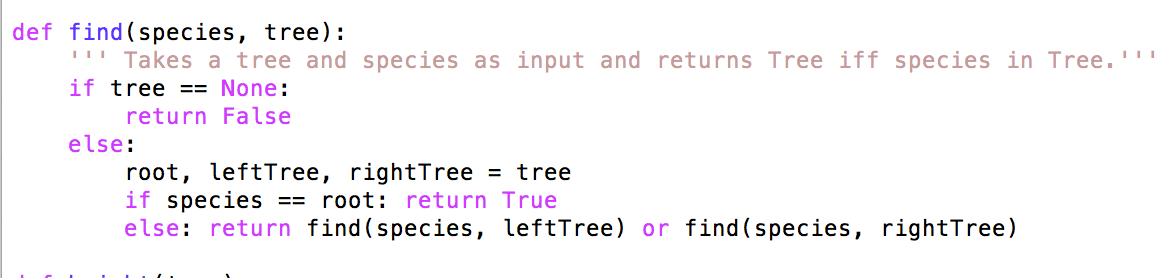 Four problem worksheet bonanza!
West Dorm Groody (“W”)
>>> height(Groodies)
4
>>> height(None)
0
>>> nodeList(Groodies)
['X', 'Y', 'W', 'Z', 'E', 'L', 'C']
>>> leafList(Groodies)
['W', 'E', 'L', 'C']
>>> mrca("L", "E", Groodies) # use find as a helper!
'Z'
>>> mrca("W", "E", Groodies)
'Y'
>>> mrca("W", "C", Groodies)
'X'
>>> mrca("W", "Prof. Ran", Groodies)
None
“Y”
East Dorm Groody (“E”)
“Z”
“X”
Linde Dorm Groody (“L”)
Case Groody (“C”)
>>> find(“L”, Groodies)
True
[Speaker Notes: Worksheet Bonanza!!!]
height
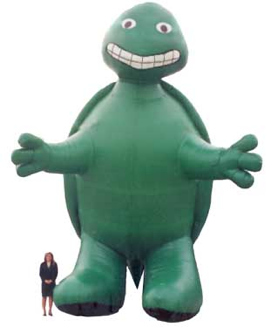 West Dorm Groody (“W”)
“Y”
East Dorm Groody (“E”)
“Z”
“X”
Linde Dorm Groody (“L”)
Case Groody (“C”)
>>> height(Groodies)
4
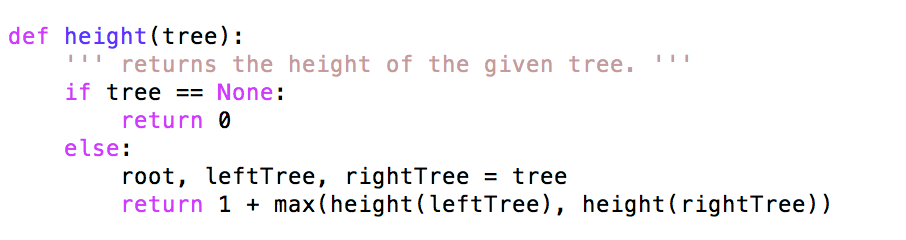 nodeList
West Dorm Groody (“W”)
“Y”
East Dorm Groody (“E”)
“Z”
“X”
Linde Dorm Groody (“L”)
>>> nodeList(Groodies)
['X', 'Y', 'W', 'Z', 'E', 'L', 'C']
Case Groody (“C”)
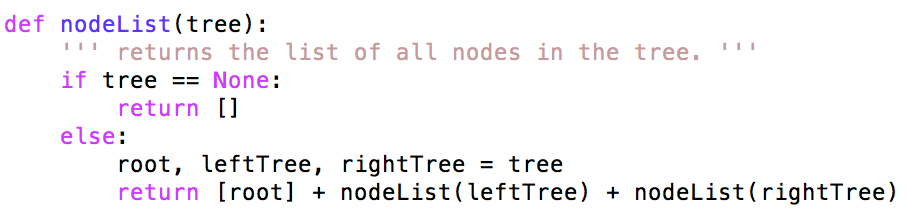 leafList
West Dorm Groody (“W”)
“Y”
East Dorm Groody (“E”)
“Z”
“X”
Linde Dorm Groody (“L”)
>>> leafList(Groodies)
['W', 'E', 'L', 'C']
Case Groody (“C”)
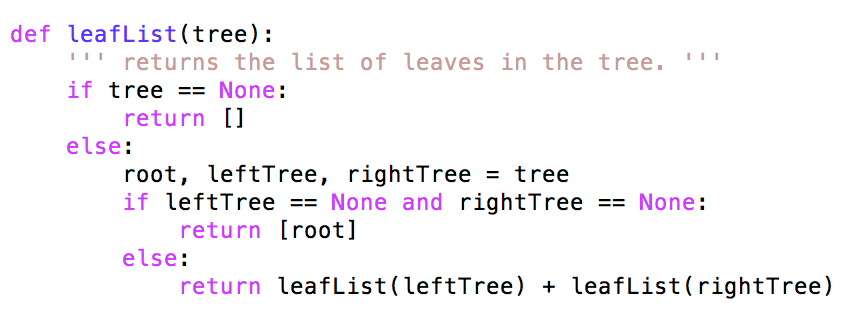 mrca
West Dorm Groody (“W”)
“Y”
East Dorm Groody (“E”)
“Z”
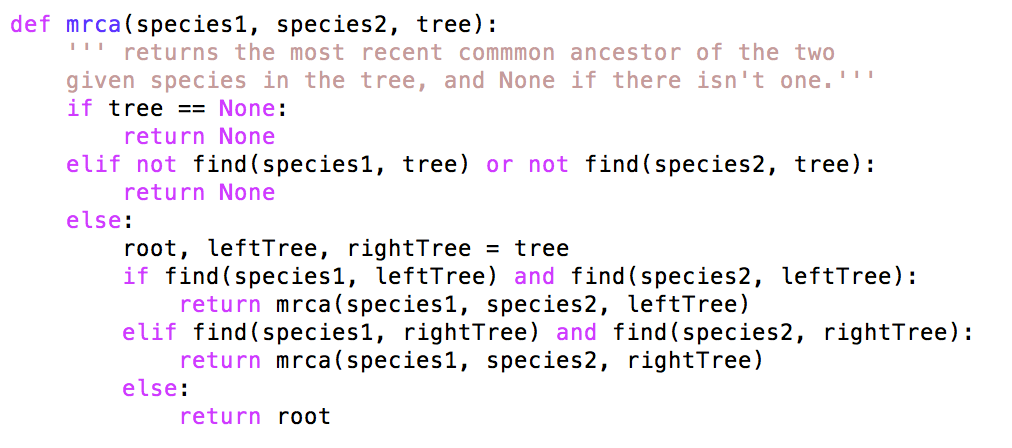 “X”
Linde Dorm Groody (“L”)
Case Groody (“C”)
Binary search trees (BSTs)
Set ADT:
	insert(x)
	find(x)
	delete(x)
insert	delete	find
Dictionary			O(n)		O(n)		O(n)

Array			O(n)		O(n)		O(n)	

Sorted array		O(n)		O(n)		O(log n)

Linked list			O(1)		O(n)		O(n)

Sorted linked list	O(n)		O(n)		O(n)

BST				“good”	“good”	“good”
“good” seems pretty imprecise!
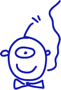 Assume for now that there are no duplicate elements!
50
95
20
10
42
99
5
15
21
48
45
49
17
43
What’s “good” about this?
44
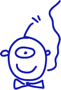 Binary Search Trees!
>>> tree = None
>>> tree = insert(42, tree)
>>> tree
(42, None, None)
>>> tree = insert(47, tree)
>>> tree
(42, None, (47, None, None))
>>> find(27, tree)
False
>>> find(47, tree)
True
>>> inorder(tree)
[42, 47]
inorder(tree)
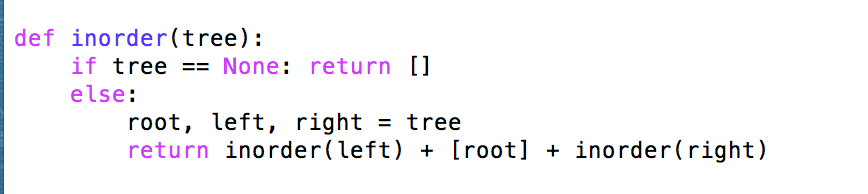 inorder(tree)
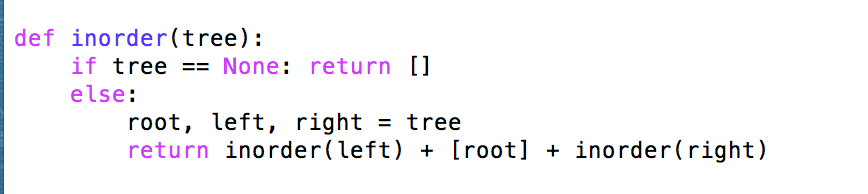 find(num, tree)
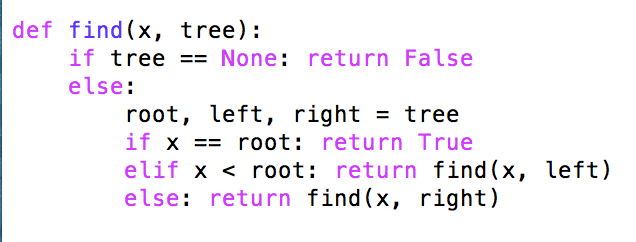 find(num, tree)
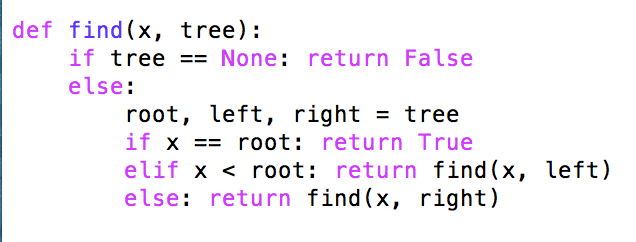 insert(num, tree)
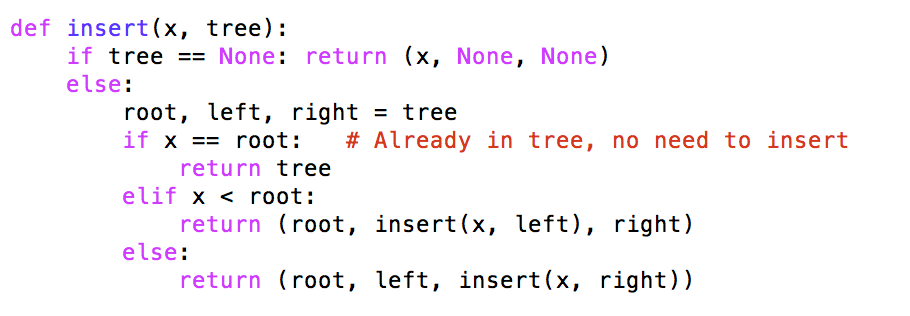 insert(num, tree)
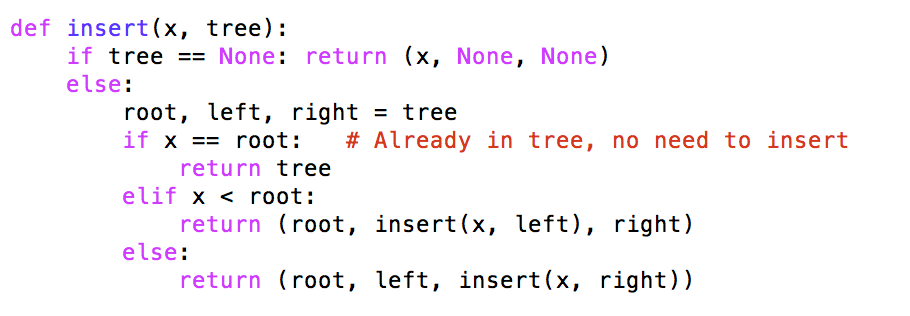